FutureGrid Overview
Support for Experimental Computer Science 
Workshop at SC11 
http://graal.ens-lyon.fr/~desprez/SC11workshop.htm
November 18 2011
Geoffrey Fox
gcf@indiana.edu            
 http://www.infomall.org    https://portal.futuregrid.org
Director, Digital Science Center, Pervasive Technology Institute
Associate Dean for Research and Graduate Studies,  School of Informatics and Computing
Indiana University Bloomington
FutureGrid key Concepts I
FutureGrid is an international testbed modeled on Grid5000
Supporting international Computer Science and Computational Science research in cloud, grid and parallel computing (HPC)
Industry and Academia
The FutureGrid testbed provides to its users:
A flexible development and testing platform for middleware and application users looking at interoperability, functionality, performance or evaluation
Each use of FutureGrid is an experiment that is reproducible
A rich education and teaching platform for advanced cyberinfrastructure (computer science) classes
FutureGrid key Concepts II
FutureGrid has a complementary focus to both the Open Science Grid and the other parts of XSEDE (TeraGrid). 
FutureGrid is user-customizable, accessed interactively and supports Grid, Cloud and HPC software with and without virtualization.  
FutureGrid is an experimental platform where computer science applications can explore many facets of distributed systems 
and  where domain sciences can explore various deployment scenarios and tuning parameters and in the future possibly migrate to the large-scale national Cyberinfrastructure. 
FutureGrid supports Interoperability Testbeds – OGF really needed!
Note much of current use Education, Computer Science Systems and Biology/Bioinformatics
FutureGrid key Concepts III
Rather than loading images onto VM’s, FutureGrid supports Cloud, Grid and Parallel computing environments by provisioning software as needed onto “bare-metal” using Moab/xCAT 
Image library for MPI, OpenMP, MapReduce (Hadoop, Dryad, Twister), gLite, Unicore, Globus, Xen, ScaleMP (distributed Shared Memory), Nimbus, Eucalyptus, OpenNebula, KVM, Windows …..
Either statically or dynamically
Growth comes from users depositing novel images in library
FutureGrid has ~4000 (will grow to ~5000) distributed cores with a dedicated network and a Spirent XGEM network fault and delay generator
Image1
Image2
ImageN
…
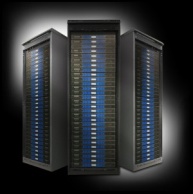 Choose
Load
Run
FutureGrid Partners
Indiana University (Architecture, core software, Support)
Purdue University (HTC Hardware)
San Diego Supercomputer Center at University of California San Diego (INCA, Monitoring)
University of Chicago/Argonne National Labs (Nimbus)
University of Florida (ViNE, Education and Outreach)
University of Southern California Information Sciences (Pegasus to manage experiments) 
University of Tennessee Knoxville (Benchmarking)
University of Texas at Austin/Texas Advanced Computing Center (Portal)
University of Virginia (OGF, Advisory Board and allocation)
Center for Information Services and GWT-TUD from Technische Universtität Dresden. (VAMPIR)
Red institutions have FutureGrid hardware
FutureGrid: a Grid/Cloud/HPC Testbed
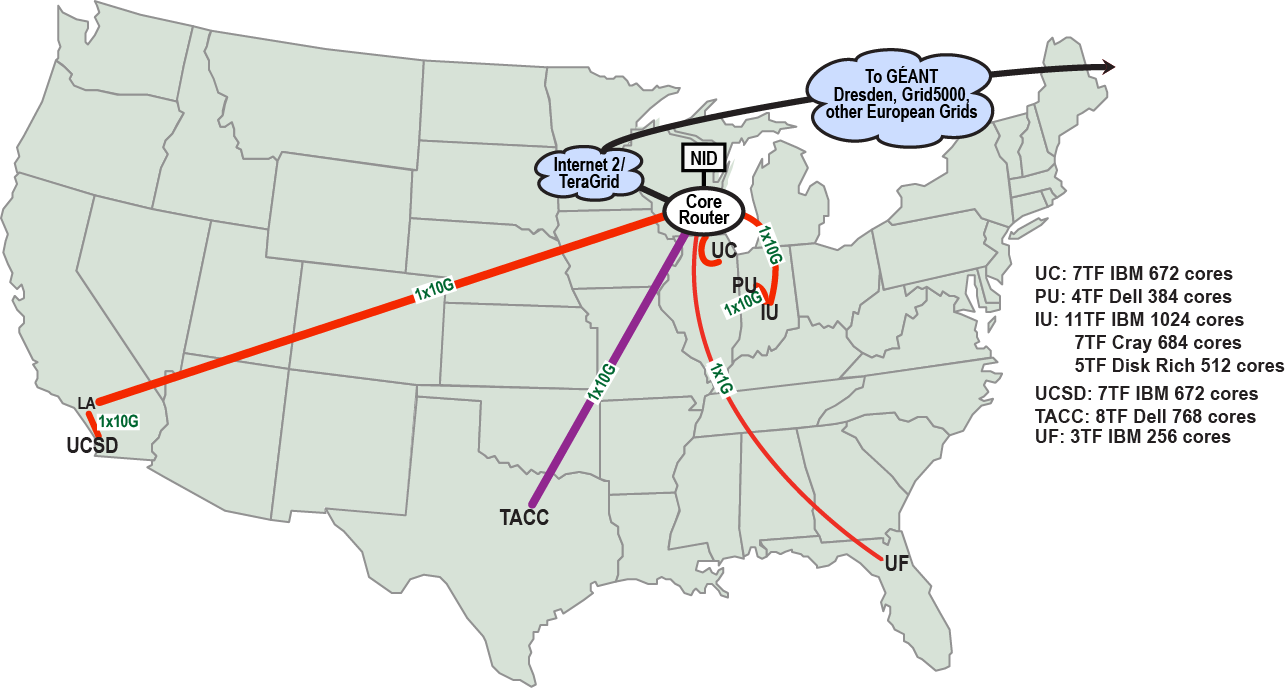 NID: Network Impairment Device
PrivatePublic
FG Network
Compute Hardware
Storage Hardware
* Being upgraded
Network Impairment Device
Spirent XGEM Network Impairments Simulator for jitter, errors, delay, etc
Full Bidirectional 10G w/64 byte packets
up to 15 seconds introduced delay (in 16ns increments)
0-100% introduced packet loss in .0001% increments
Packet manipulation in first 2000 bytes
up to 16k frame size
TCL for scripting, HTML for manual configuration
FutureGrid: Online Inca Summary
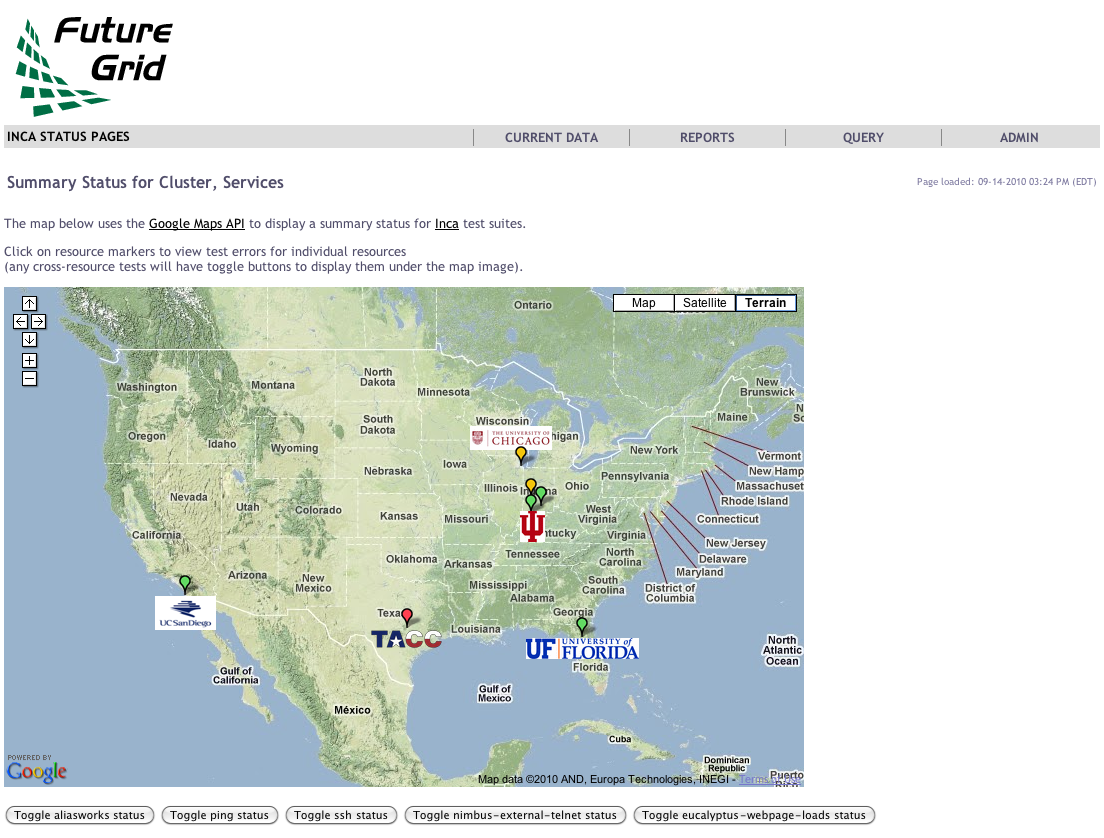 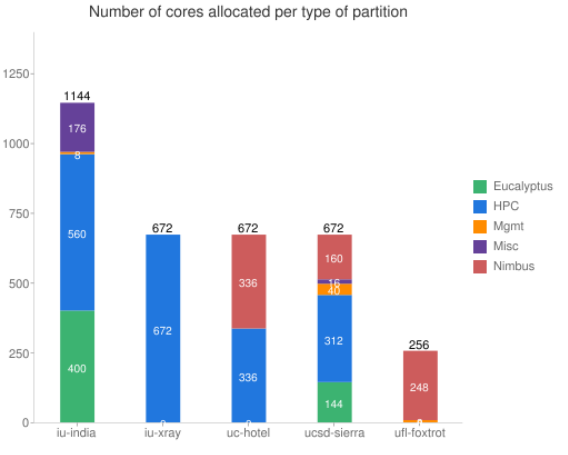 FutureGrid: Inca Monitoring
5 Use Types for FutureGrid
160 approved projects November 16 2011
https://portal.futuregrid.org/projects
Training Education and Outreach (8%)
Semester and short events; promising for small universities
Interoperability test-beds (3%)
Grids and Clouds; Standards; from Open Grid Forum OGF
Domain Science applications (31%)
Life science highlighted (18%), Non Life Science (13%)
Computer science (47%)
Largest current category
Computer Systems Evaluation (27%)
TeraGrid (TIS, TAS, XSEDE), OSG, EGI
Clouds are meant to need less support than other models; FutureGrid needs more user support …….
12
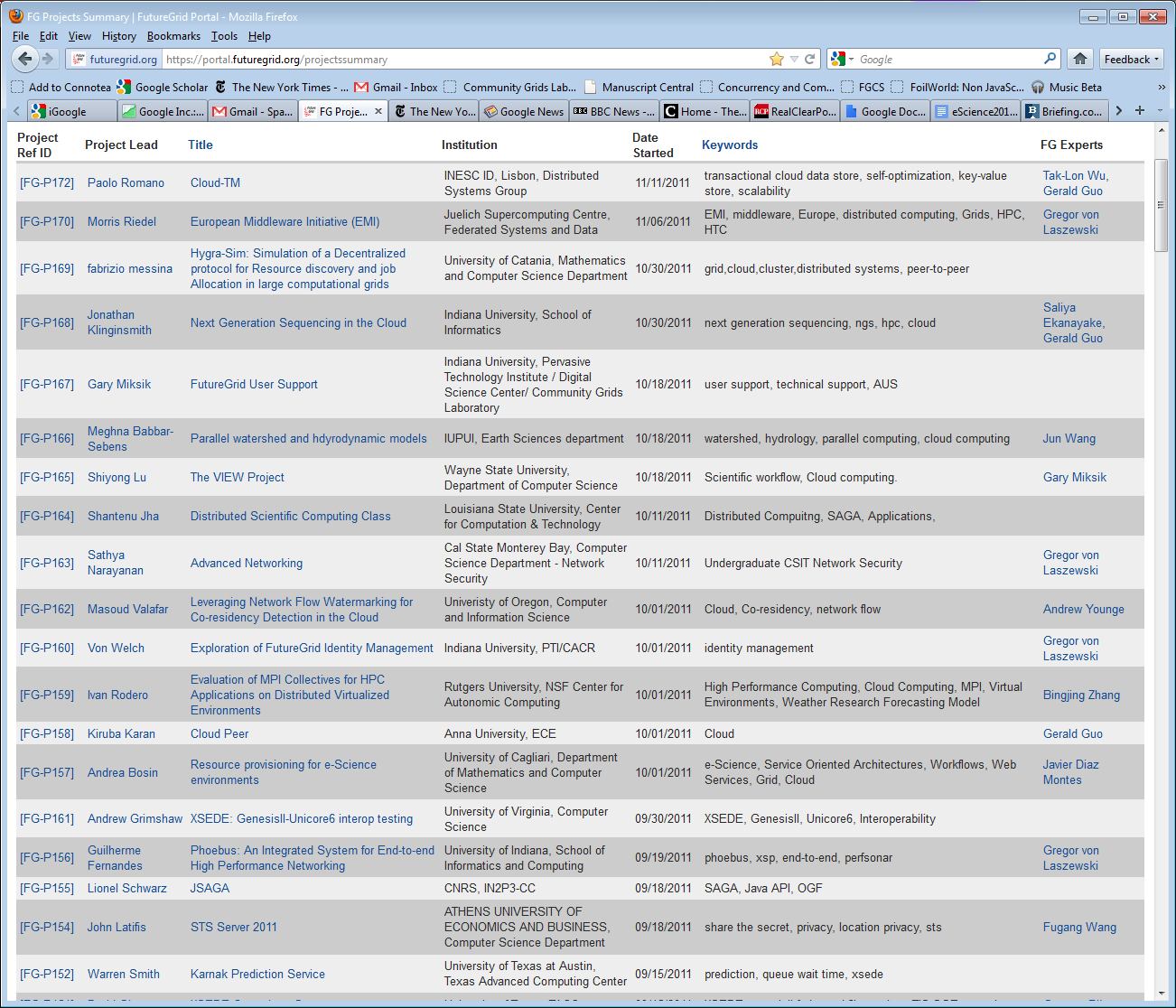 https://portal.futuregrid.org/projects
13
Current Education projects
System Programming and Cloud Computing, Fresno State, Teaches system programming and cloud computing in different computing environments
REU: Cloud Computing, Arkansas, Offers hands-on experience with FutureGrid tools and technologies
Workshop: A Cloud View on Computing, Indiana School of Informatics and Computing (SOIC), Boot camp on MapReduce for faculty and graduate students from underserved ADMI institutions
Topics on Systems: Distributed Systems, Indiana SOIC, Covers core computer science distributed system curricula (for 60 students)
14
Current Interoperability Projects
SAGA, Louisiana State, Explores use of FutureGrid components for extensive portability and interoperability testing of Simple API for Grid Applications, and scale-up and scale-out experiments
XSEDE/OGF Unicore and Genesis Grid endpoints tests for new US and European grids
15
Current Bio Application Projects
Metagenomics Clustering, North Texas, Analyzes metagenomic data from samples collected from patients
Next Generation Sequencing in the Cloud, Indiana and Lilly, investigate clouds for next generation sequencing using MapReduce
Hadoop-GIS: Emory,  High Performance Query System for Analytical Medical Imaging, Geographic Information System like interface to nearly a million derived markups and hundred million features per image.
16
Current Non-Bio Application Projects
Physics: Higgs boson, Virginia, Matrix Element calculations representing production and decay mechanisms for Higgs and background processes
Business Intelligence on MapReduce, Cal State - L.A., Market basket and customer analysis designed to execute MapReduce on Hadoop platform
	CFD and Workload Management Experimentation Cummins – a major truck engine company testing new simulation approaches
17
Current Technology Projects
ScaleMP for Gene Assembly, Indiana Pervasive Technology Institute (PTI) and Biology, Investigates distributed shared memory over 16 nodes for SOAPdenovo assembly of Daphnia genomes
XSEDE, Virginia, Uses FutureGrid resources as a testbed for XSEDE software development
EMI, European Middleware Initiative will deploy software on FutureGrid for training and use by international users
Bioinformatics and Clouds, University of Oregon installed a local cloud on the UO campus, and used FutureGrid to get a head start on creating and using VMs.
18
Current Computer Science Projects I
Data Transfer Throughput, Buffalo, End-to-end optimization of data transfer throughput over wide-area, high-speed networks
Elastic Computing,  Colorado, Tools and technologies to create elastic computing environments using IaaS clouds that adjust to changes in demand automatically and transparently
Cloud-TM, Portugal, Cloud-Transactional Memory programming model
The VIEW Project, Wayne State, Investigates Nimbus and Eucalyptus as cloud platforms for elastic workflow scheduling and resource provisioning
19
Current Computer Science Projects II
Leveraging Network Flow Watermarking for Co-residency Detection in the Cloud, Oregon Looking at security risks in virtualization and ways of mitigating
Distributed MapReduce, Minnesota. Support data analytics with Hadoop with distributed real time data sources
Evaluation of MPI Collectives for HPC Applications on Distributed Virtualized Environments, Rutgers supporting virtualized simulations for WRF weather codes
20
Typical FutureGrid Performance Study
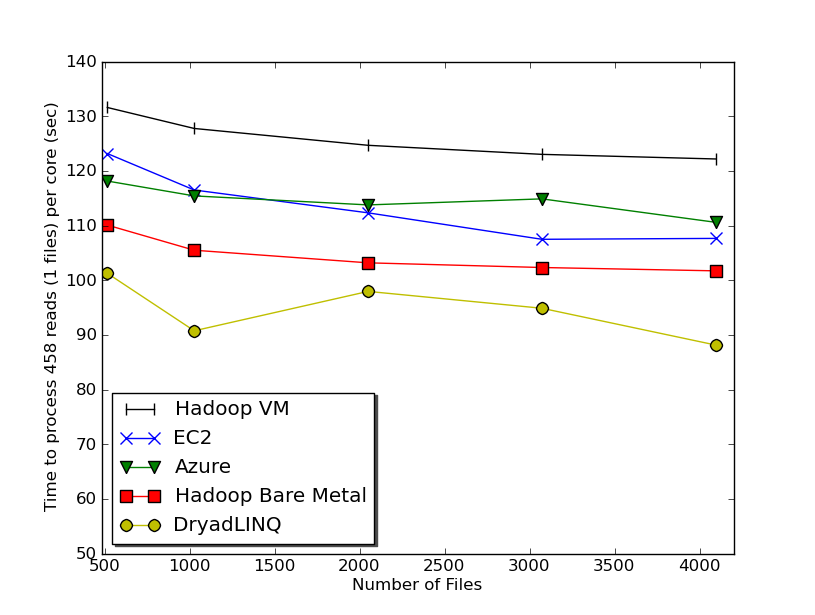 Linux, Linux on VM, Windows, Azure, Amazon Bioinformatics
21
OGF 2010 Demo from Rennes
SDSC
Rennes
Grid’5000 firewall
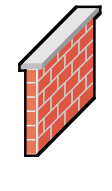 Lille
UF
UC
Sophia
ViNe provided the necessary inter-cloud connectivity to deploy CloudBLAST across 6 Nimbus sites, with a mix of public and private subnets.
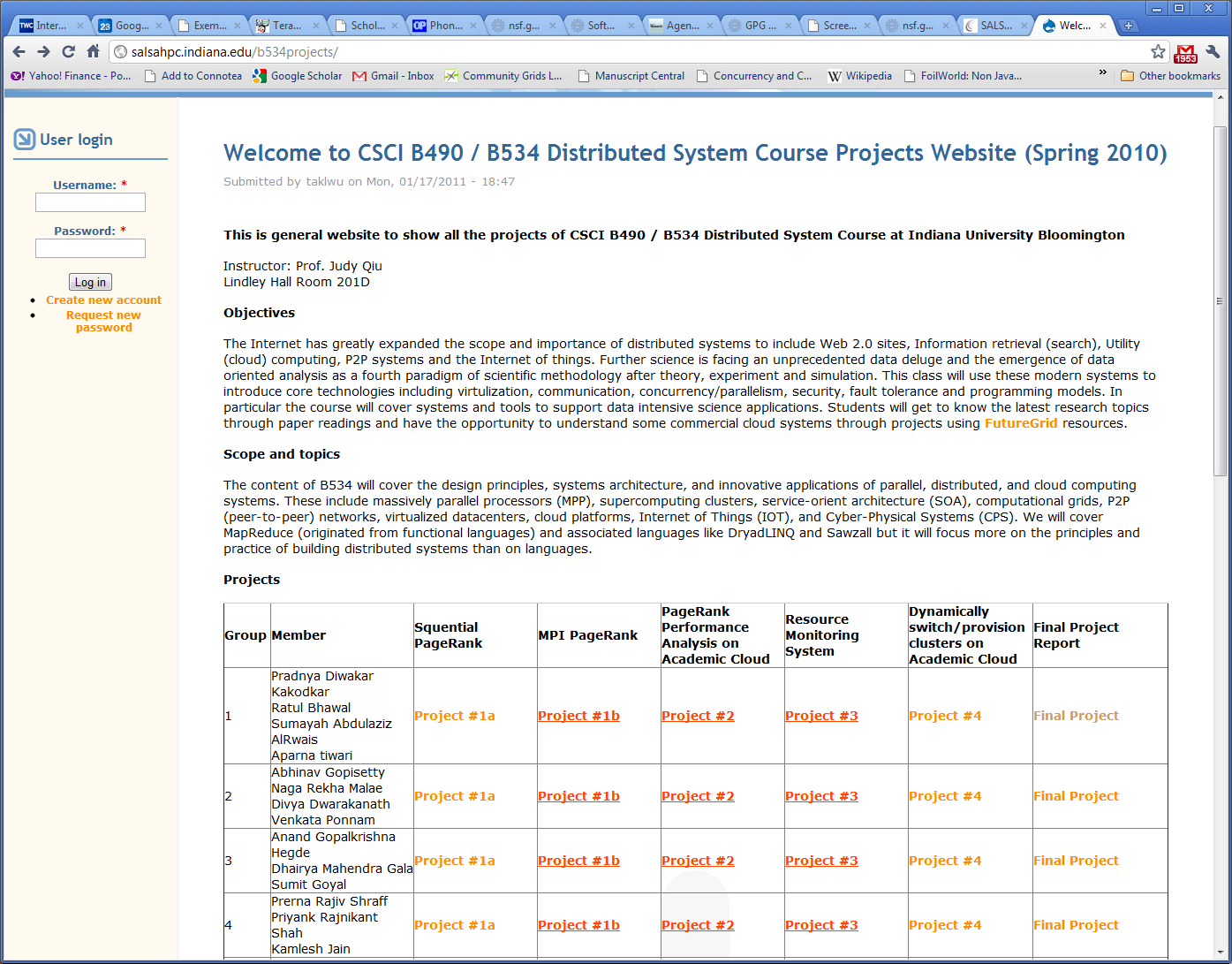 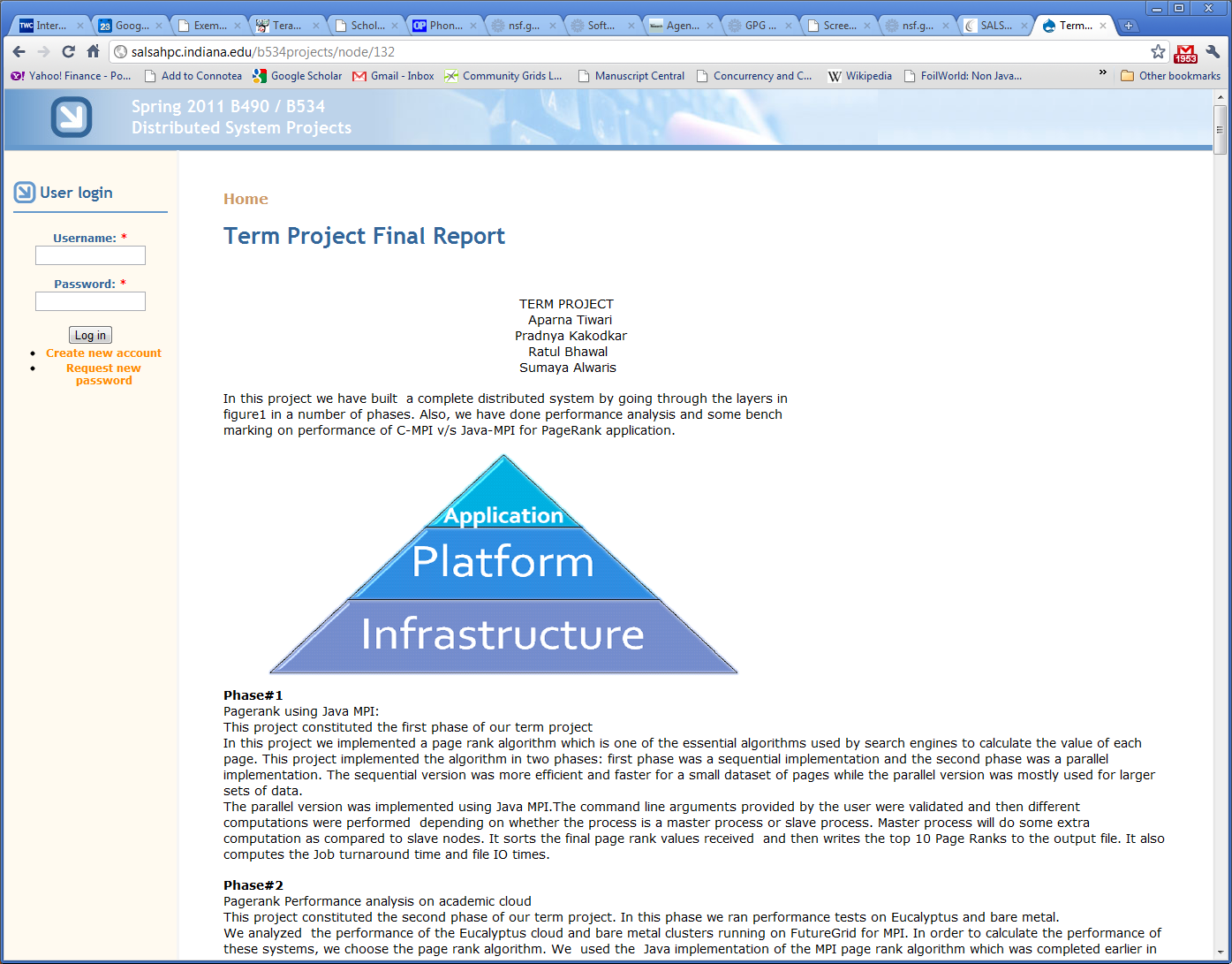 B534 Distributed Systems Class
17 3-4 person projects
23
ADMI Cloudy View on Computing Workshop June 2011
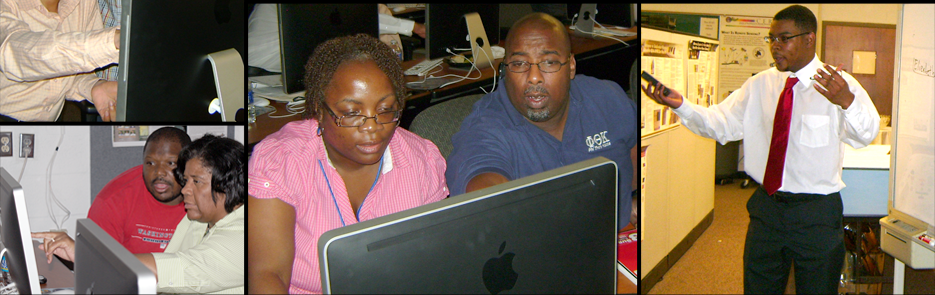 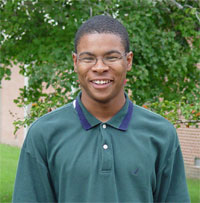 Concept and Delivery byJerome Mitchell: 
Undergraduate ECSU, 
Masters Kansas, PhD Indiana
Jerome took two courses from IU in this area Fall 2010 and Spring 2011 on FutureGrid
ADMI: Association of Computer and Information Science/Engineering Departments at Minority Institutions
Offered on FutureGrid 
10 Faculty and Graduate Students from ADMI Universities
The workshop provided information from cloud programming models to case studies of scientific applications on FutureGrid. 
At the conclusion of the workshop, the participants indicated that they would incorporate cloud computing into their courses and/or research.
Workshop Purpose
Introduce ADMI to the basics of the emerging Cloud Computing paradigm
Learn how it came about
Understand its enabling technologies 
Understand the computer systems constraints, tradeoffs, and techniques of setting up and using cloud 
Teach ADMI how to implement algorithms in the Cloud
Gain competence in cloud programming models for distributed processing of large datasets.
Understand how different algorithms can be implemented and executed on cloud frameworks
Evaluating the performance and identifying bottlenecks when mapping applications to the clouds
FutureGrid Tutorials
Tutorial topic 1: Cloud Provisioning Platforms
Using Nimbus on FutureGrid [novice]
 Nimbus One-click Cluster Guide [intermediate]
 Using OpenStack Nova on FutureGrid [novice]
Using Eucalyptus on FutureGrid [novice]
 Connecting private network VMs across Nimbus clusters using ViNe [novice]
 Using the Grid Appliance to run FutureGrid Cloud Clients [novice]
Tutorial topic 2: Cloud Run-time Platforms
 Running Hadoop on Eucalyptus 
Running Twister on Eucalyptus 
Other Tutorials and Educational Materials
Additional tutorials on FutureGrid-related technologies
FutureGrid community educational materials
Tutorial topic 3: Educational Virtual Appliances
 Running a Grid Appliance on your desktop
Running a Grid Appliance on FutureGrid
Running an OpenStack virtual appliance on FutureGrid
Running Condor tasks on the Grid Appliance
Running MPI tasks on the Grid Appliance
Running Hadoop tasks on the Grid Appliance
Deploying virtual private Grid Appliance clusters using Nimbus 
Building an educational appliance from Ubuntu 10.04 
Customizing and registering Grid Appliance images using Eucalyptus 
Tutorial topic 4: High Performance Computing
 Basic High Performance Computing 
Running Hadoop as a batch job using MyHadoop 
Performance Analysis with Vampir 
Instrumentation and tracing with VampirTrace
Tutorial Topic 5: Experiment Management
Running interactive experiments
26
FutureGrid Viral Growth Model
Users apply for a project
Users improve/develop some software in project
This project leads to new images which are placed in FutureGrid repository
Project report and other web pages document use of new images
Images are used by other users
And so on ad infinitum ………
Please bring your nifty software up on FutureGrid!!
27
Software Components
Portals including “Support” “use FutureGrid” “Outreach”
Monitoring – INCA, Power (GreenIT)
Experiment Manager: specify/workflow
Image Generation and Repository
Intercloud Networking ViNE
Virtual Clusters built with virtual networks
Performance library 
Rain or Runtime Adaptable InsertioN Service for images
Security Authentication, Authorization,
Note Software integrated across institutions and between middleware and systems  Management (Google docs, Jira, Mediawiki)
Note many software groups are also FG users
“Research”

Above and below
Nimbus OpenStack Eucalyptus
FutureGrid Software Architecture
Note on Authentication and Authorization
 We have different environments and requirements from TeraGrid
 Non trivial to integrate/align security model with TeraGrid
Detailed Software Architecture
Motivation: Image Management and Rain on FutureGrid
Allow users to take control of installing the OS on a system on bare metal (without the administrator)
By providing users with the ability to create their own environments to run their projects (OS, packages, software)
Users can deploy their environments in both bare-metal and virtualized infrastructures
Security is obviously important
RAIN manages tools to dynamically provide custom HPC environment, Cloud environment, or virtual networks on-demand
http://futuregrid.org
Architecture
http://futuregrid.org
[Speaker Notes: IM provides a unified environment to create and maintain VM and bare-metal images
Integrate images through a repository to instantiate services on demand with RAIN
Essentially enables the rapid development and deployment of Platform services on FutureGrid infrastructure]
Image Generation
Creates and customizes images according to user requirements
Images are not aimed to any specific infrastructure
https://portal.futuregrid.org
Image Deployment
Customizes and deploys images for specific infrastructures 
Two main infrastructures types:
HPC Deployment
Cloud Deployment
http://futuregrid.org
https://portal.futuregrid.org
FutureGrid in a nutshell
The FutureGrid project mission is to enable experimental work that advances:
Innovation and scientific understanding of distributed computing and parallel computing paradigms,
The engineering science of middleware that enables these paradigms,
The use and drivers of these paradigms by important applications, and,
The education of a new generation of students and workforce on the use of these paradigms and their applications.
The implementation of mission includes
Distributed flexible hardware with supported use
Identified IaaS and PaaS “core” software with supported use
Growing list of software from FG partners and users
Outreach
What else?